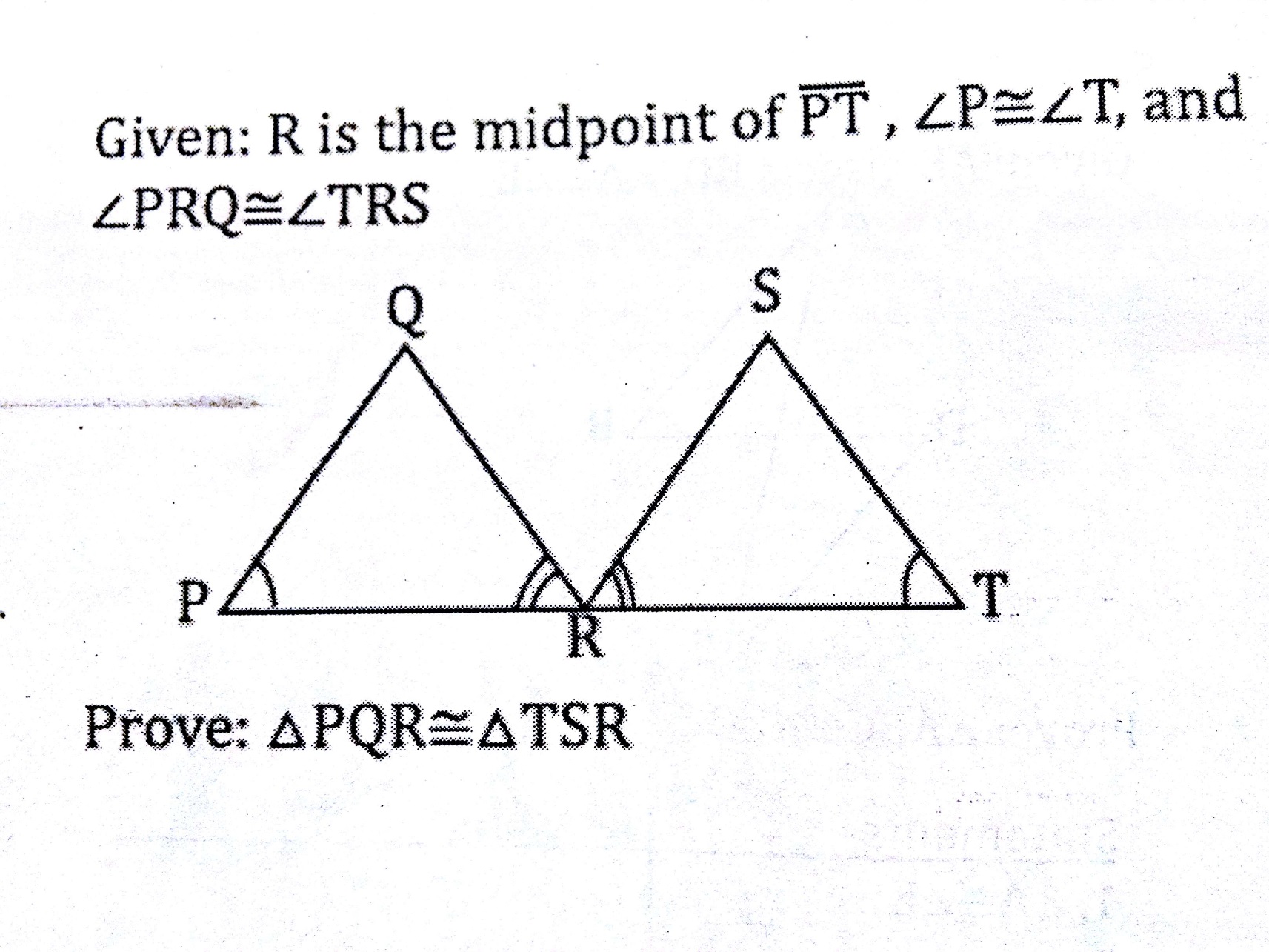 Homework
Part 1
1. 30		2. 100		3. 140		4. 35		5. 60, 60, 60, 120, 120

6. 40		7. 62		8. 65		9. 116		10. a: 30	b: 60

Part 2
1. 5		2. 20		3. 15		14. 38		15. 18

16. 14		17. 3		18. 5		19. AD= 12, BC=16
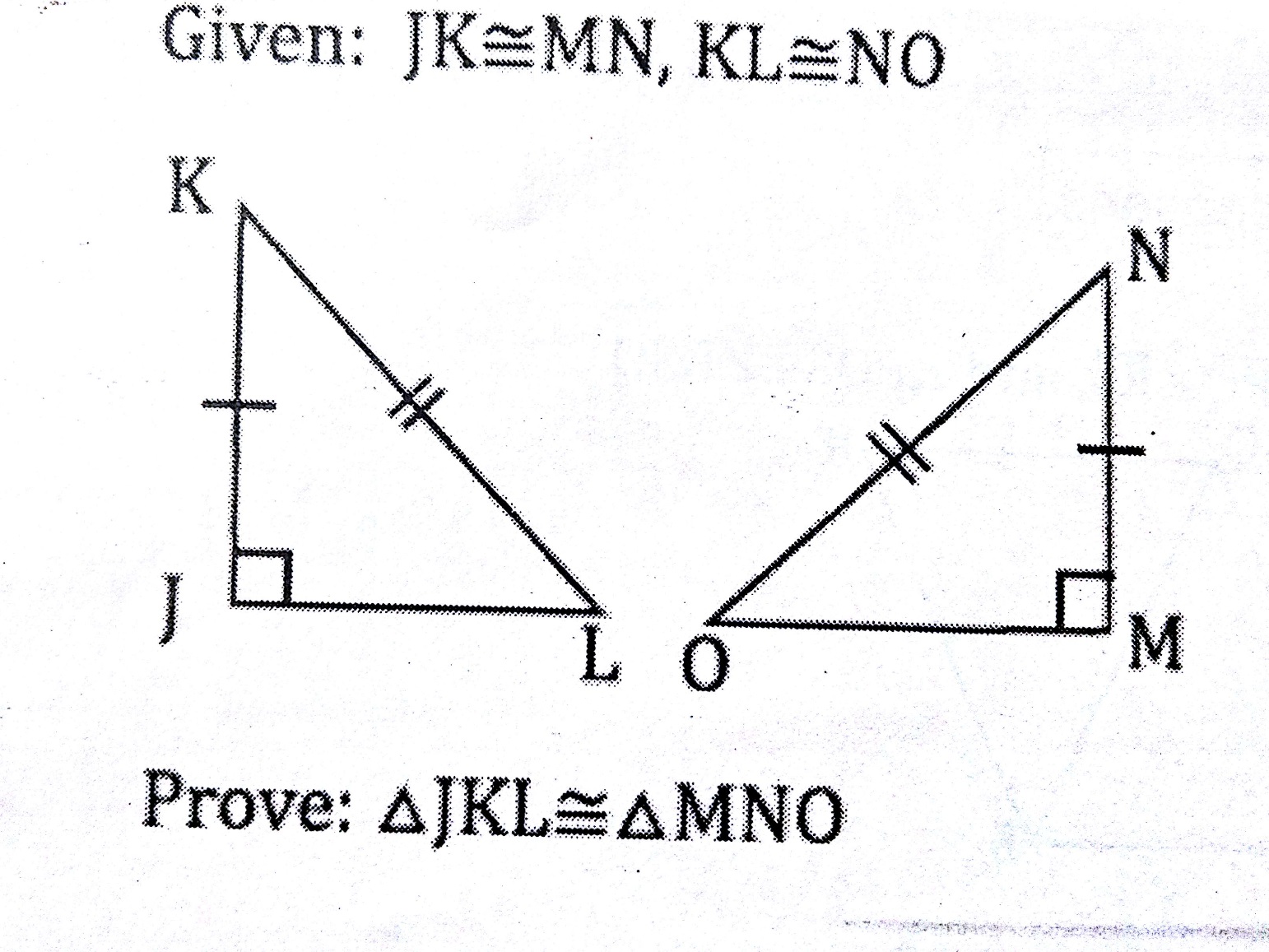 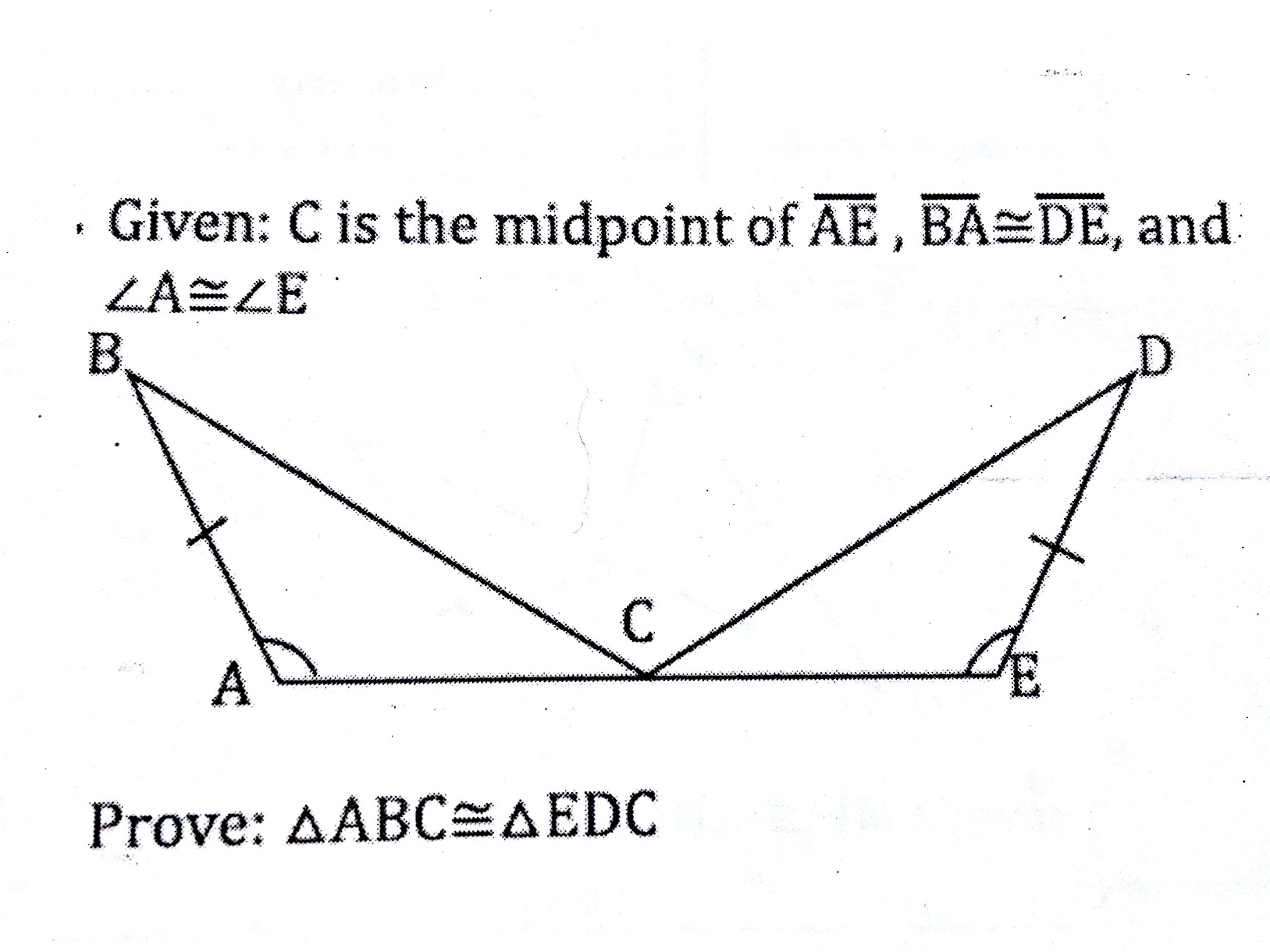 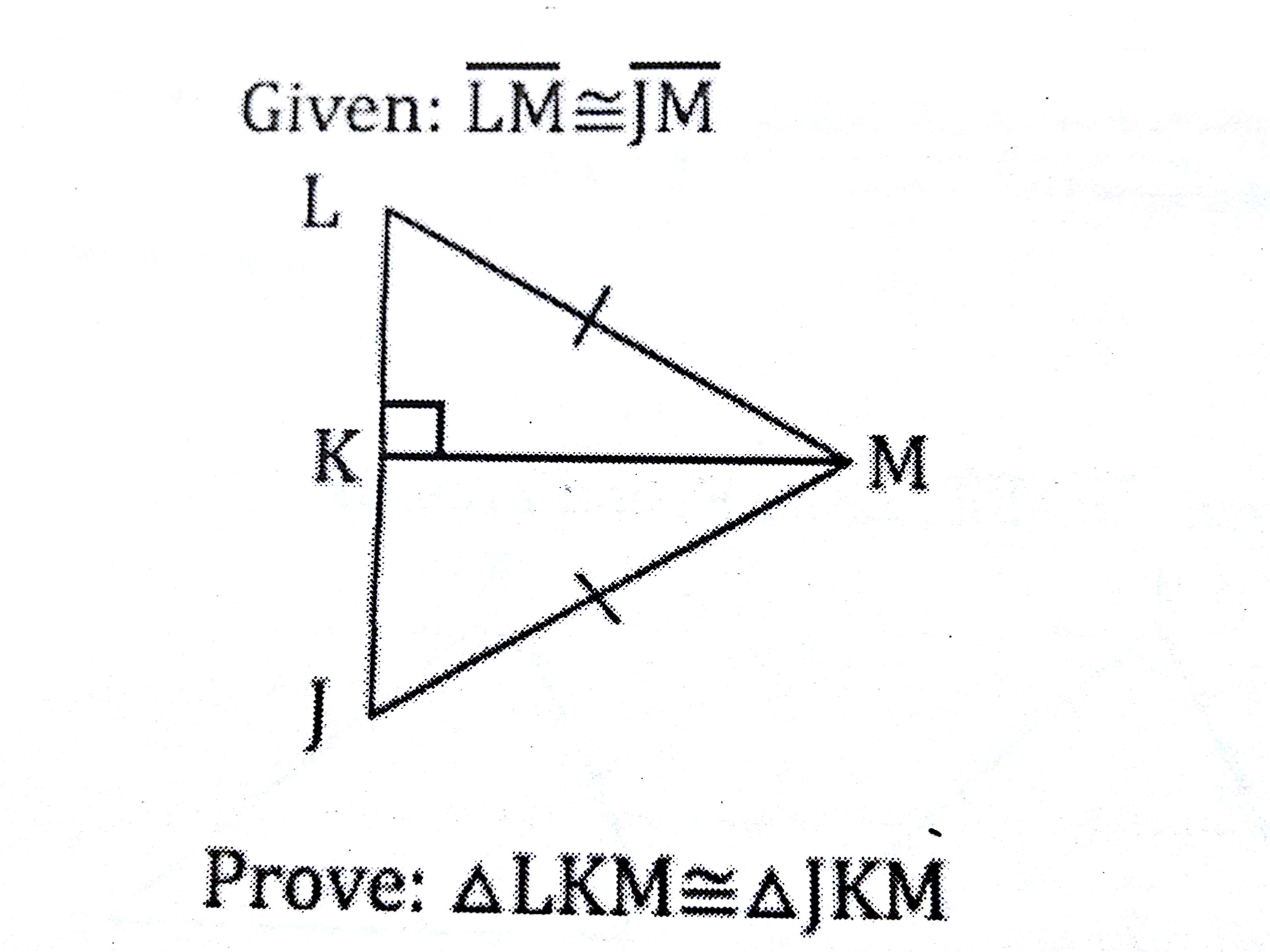